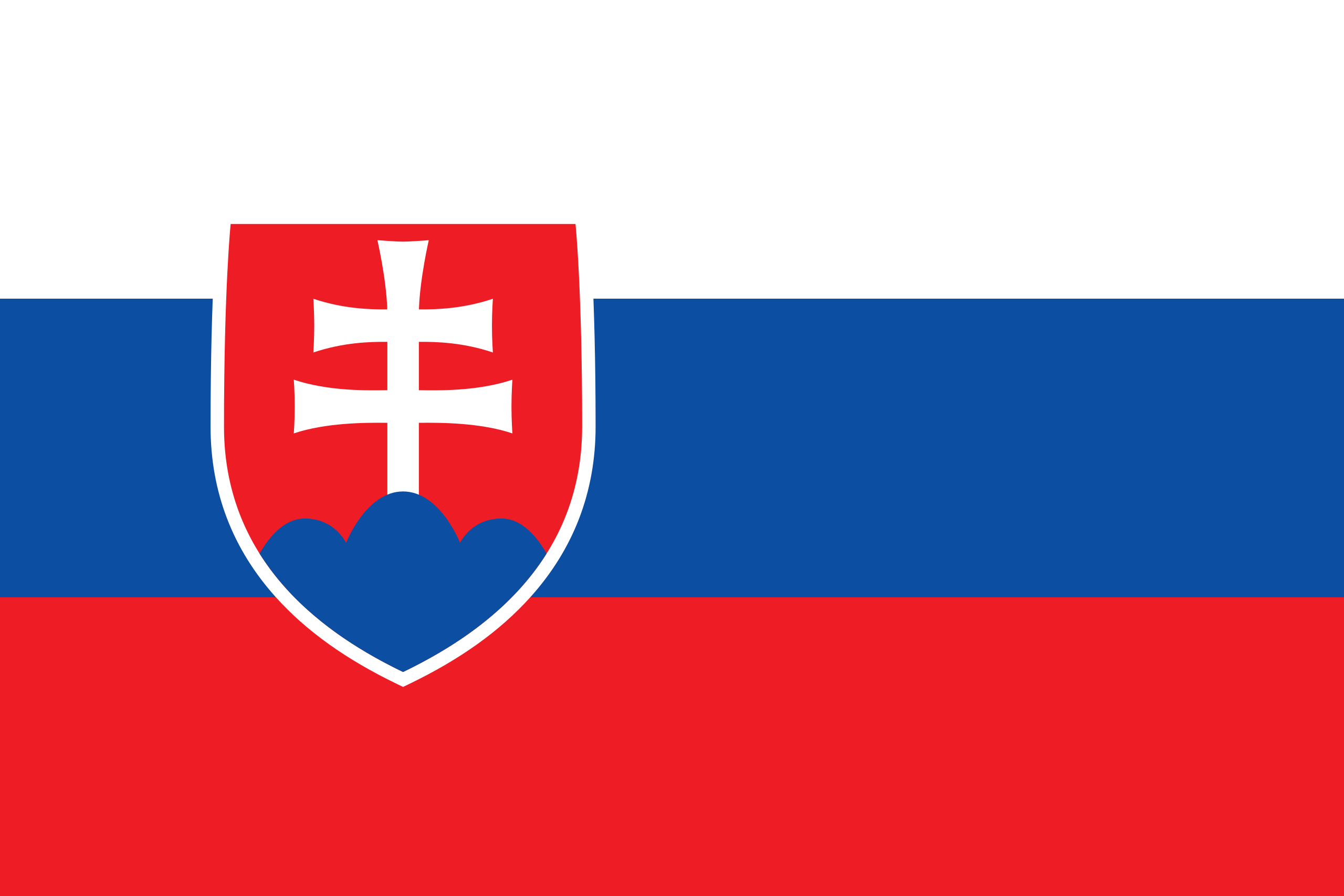 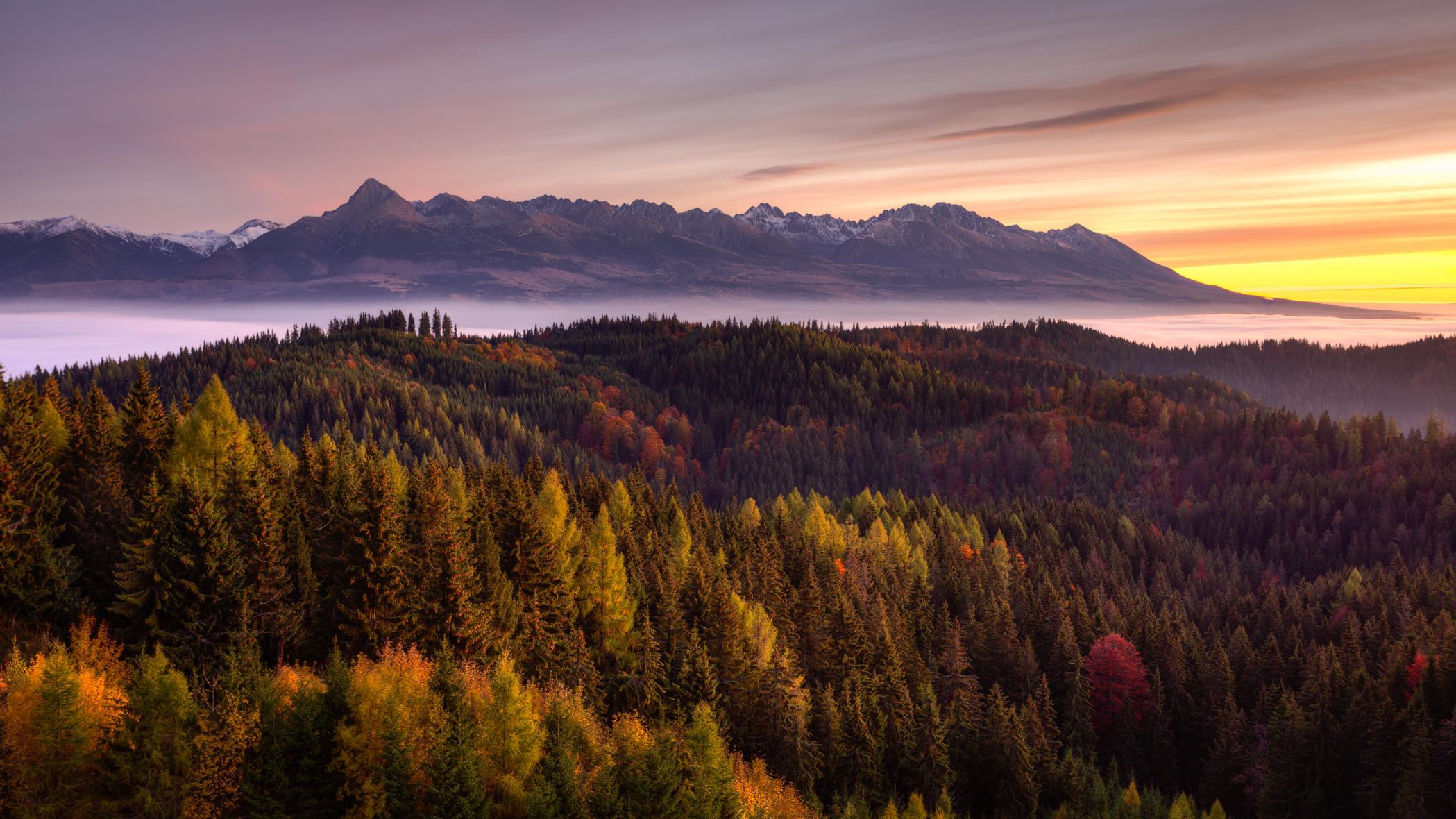 Slovakia
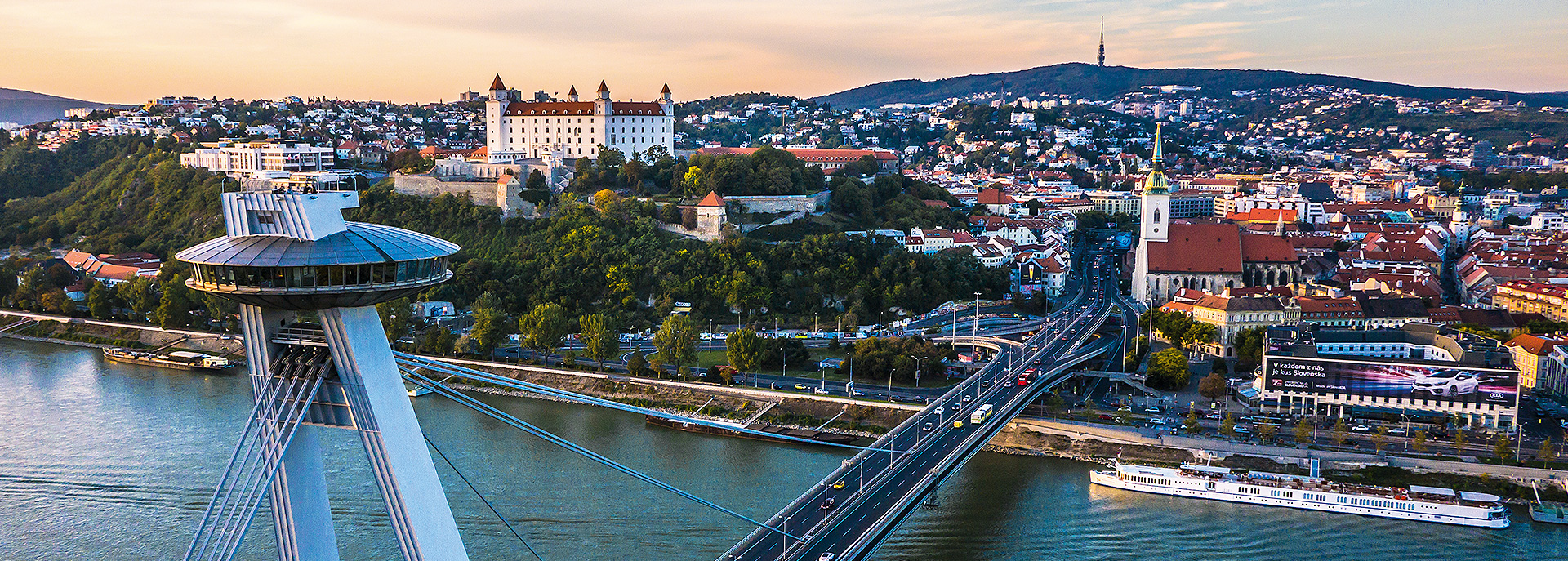 Dávid Zliechovec, Vincent Kokavec, Anna Slaninová, Hana Kovárová
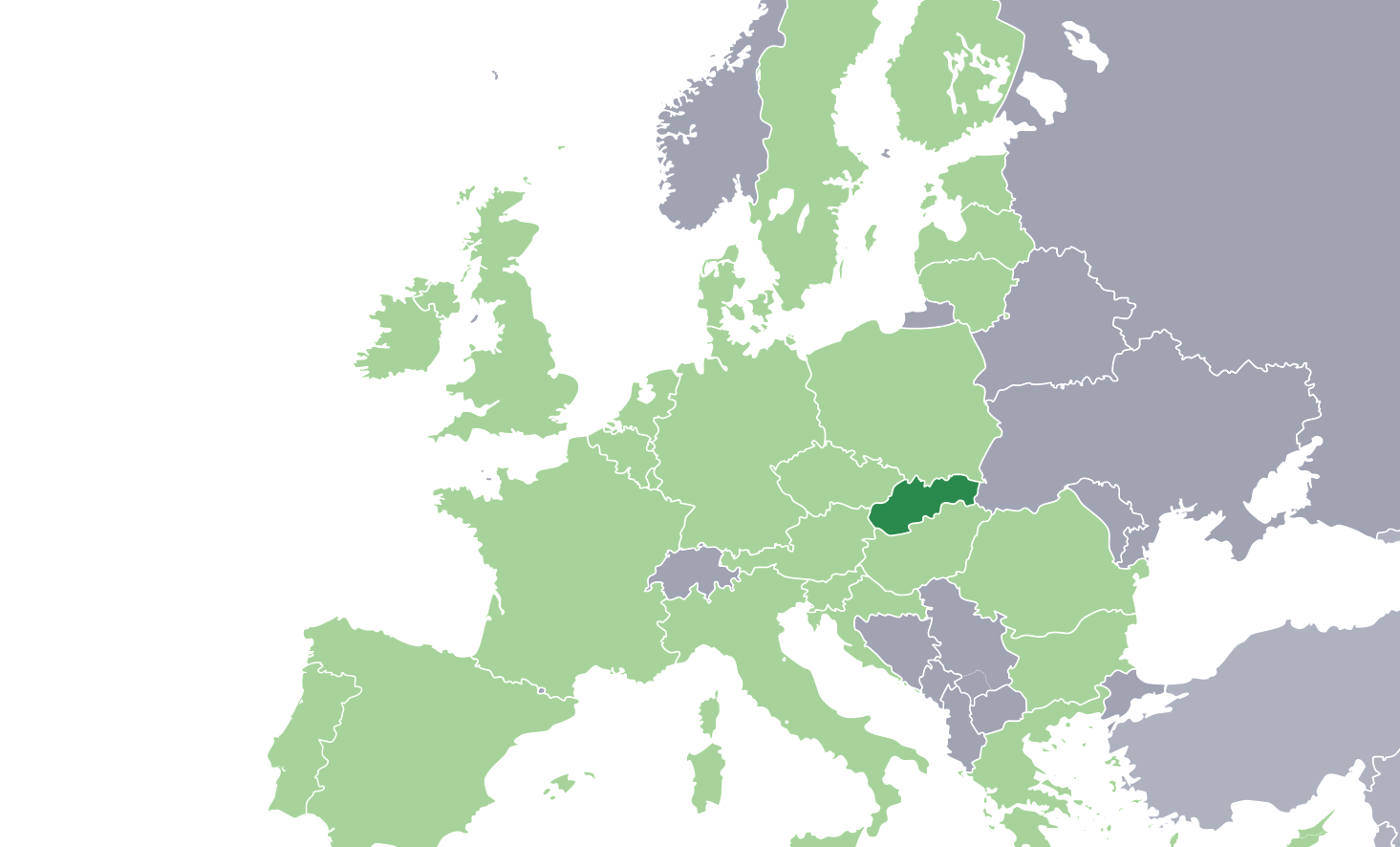 Location
Central Europe
Slovakia
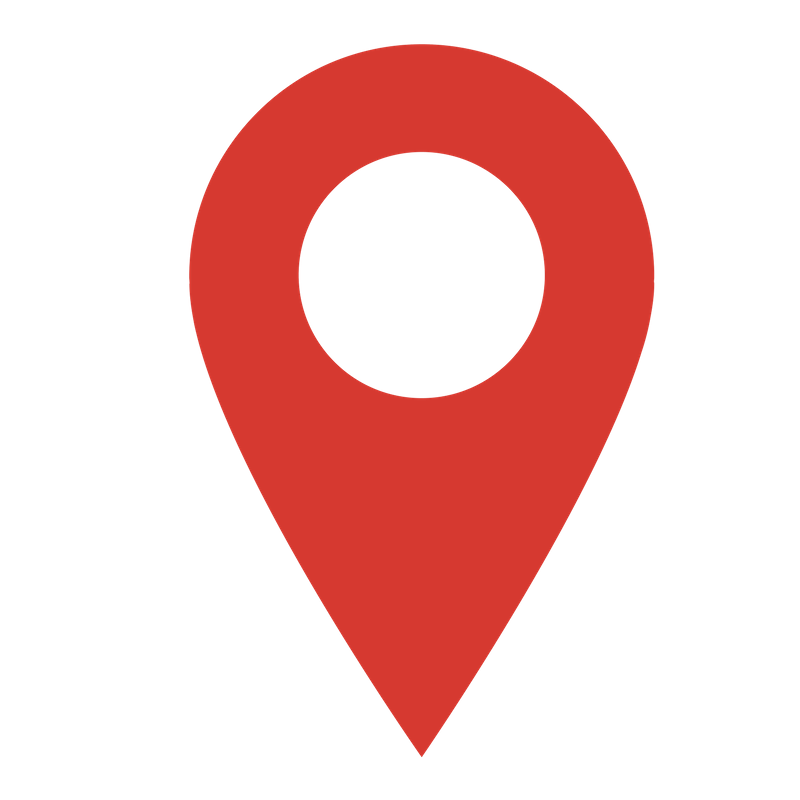 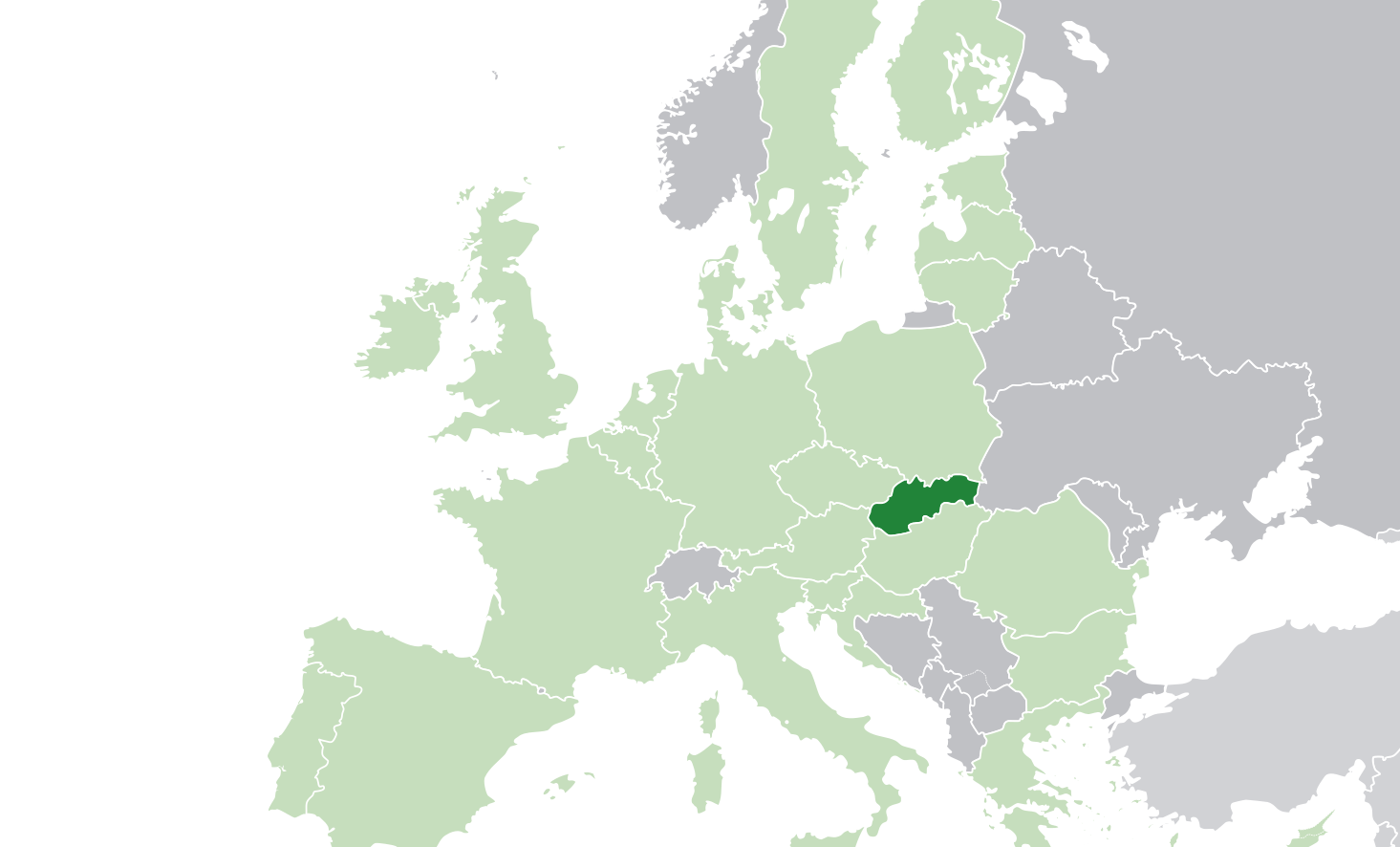 Kremnické bane
Geographical center
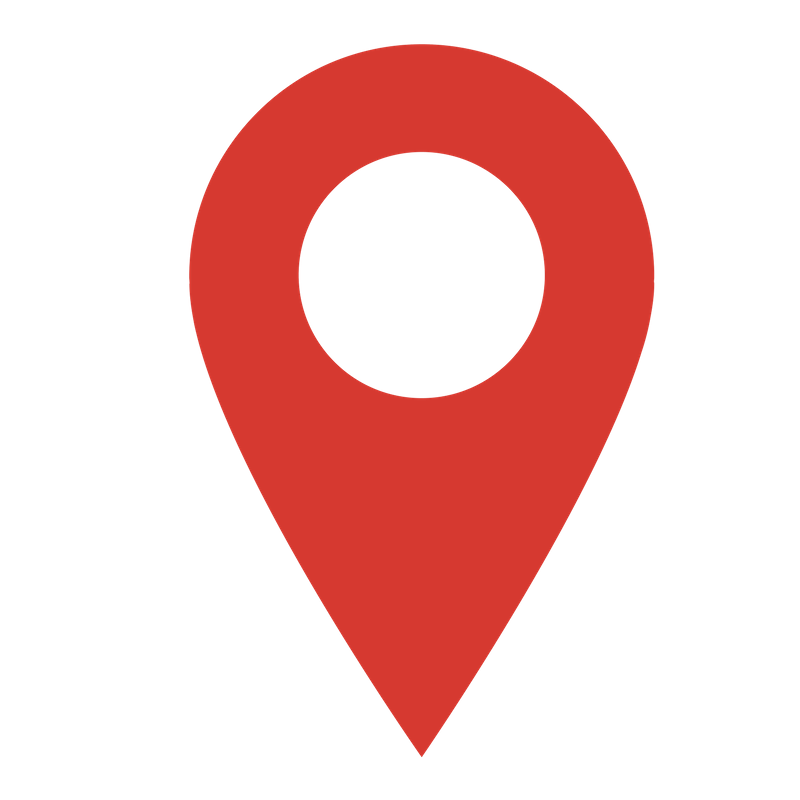 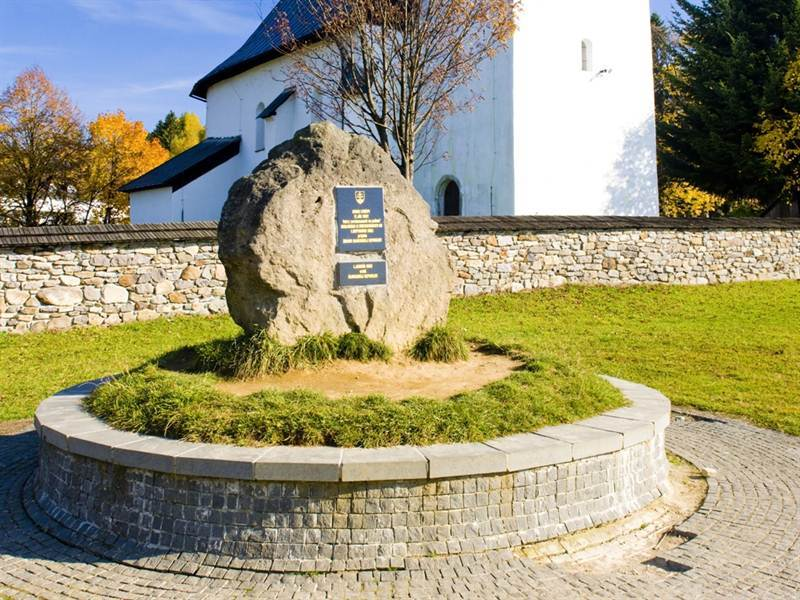 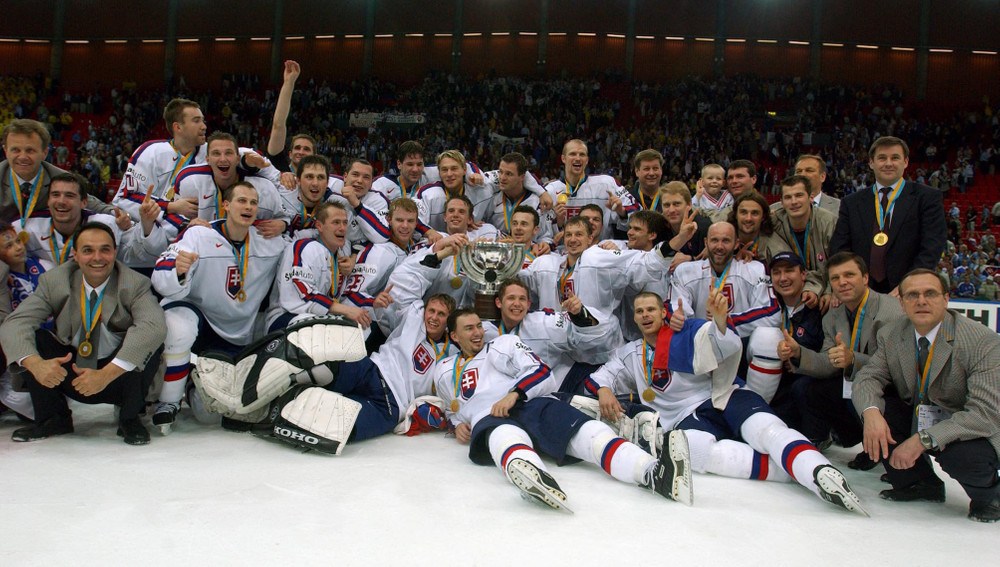 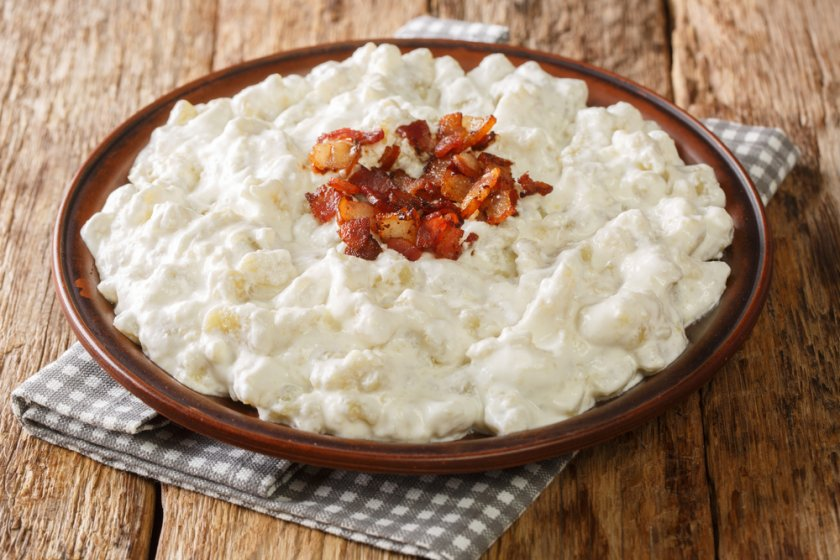 National…
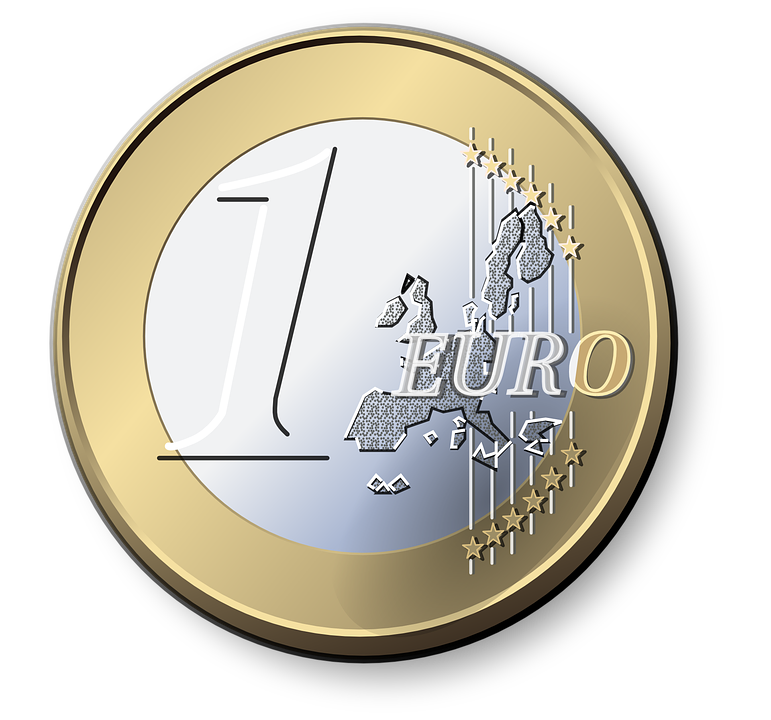 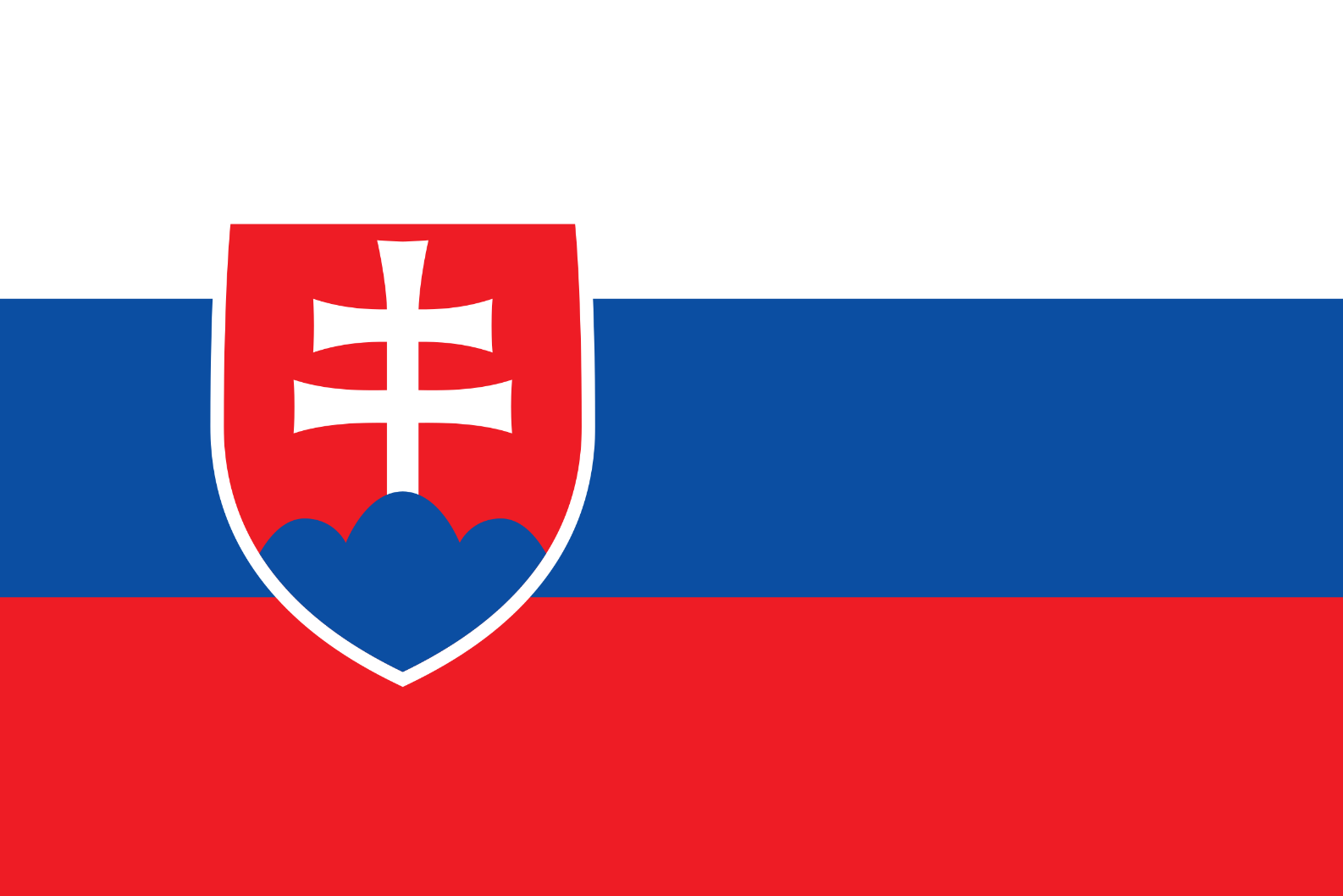 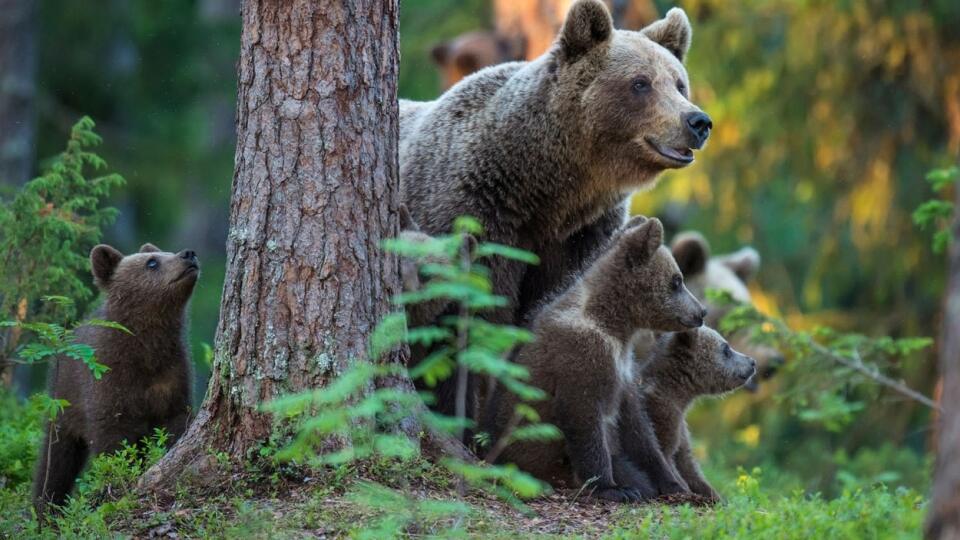 [Speaker Notes: Symbolom Slovenska sa stal prvý raz v revolučných rokoch 1848 - 1849.Trojvŕšie symbolizuje tri karpatské pohoria Tatry, Fatru a Mátru (v súčastnosti leží v Maďarsku).Dvojkrížom sa Slovensko hlási ku kresťanstvu a zároveň k tradícii sv. Cyrila a Metoda, ktorí sem v období Veľkej Moravy (9. storočie) priniesli kresťanstvo.]
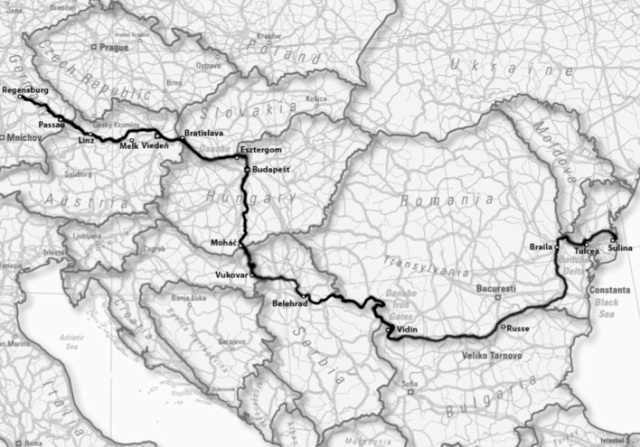 Slovak nature
Danube:
Trading opportunities
Tourism
Sport
Tatras:
Tourism
Rich nature
Ski resorts
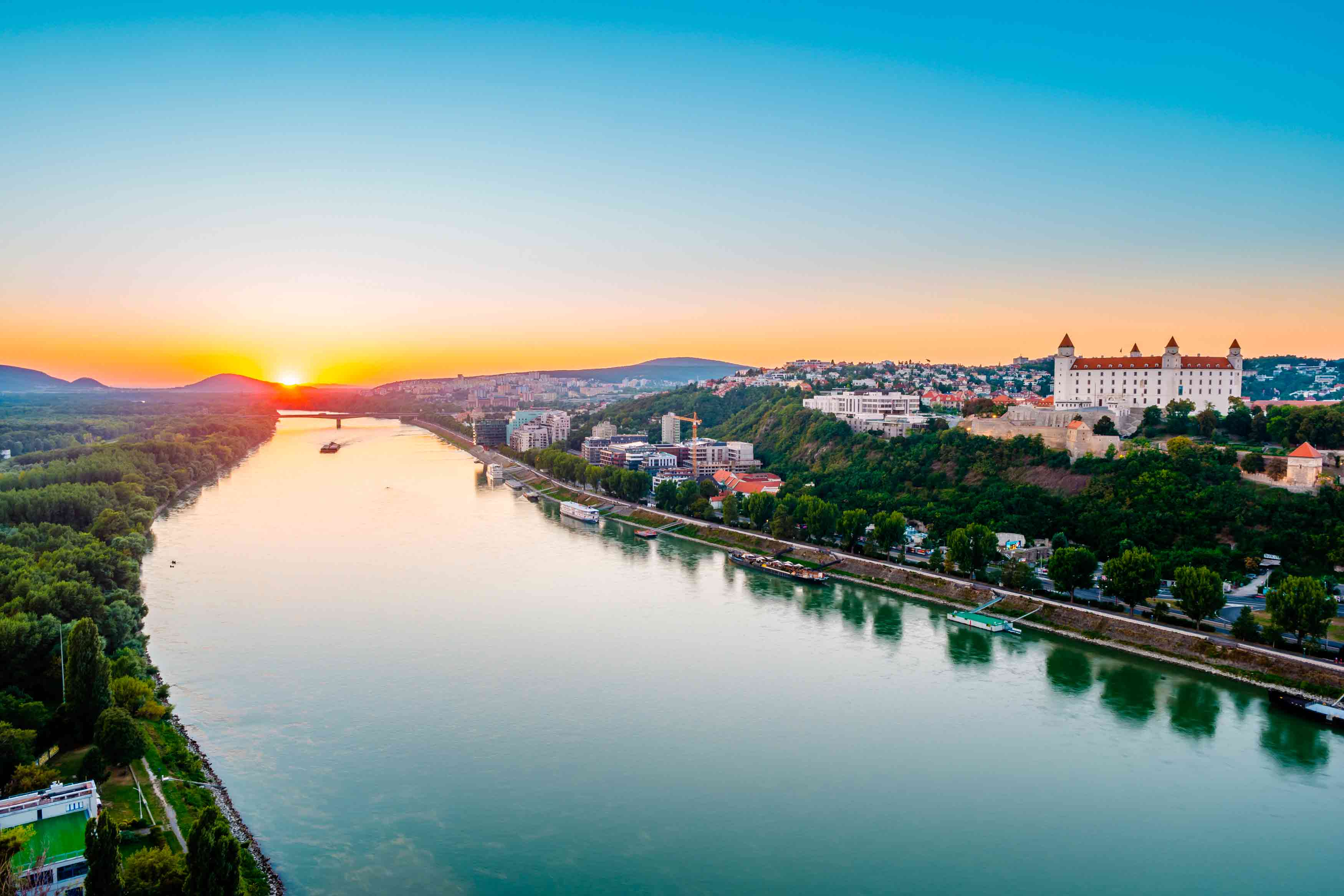 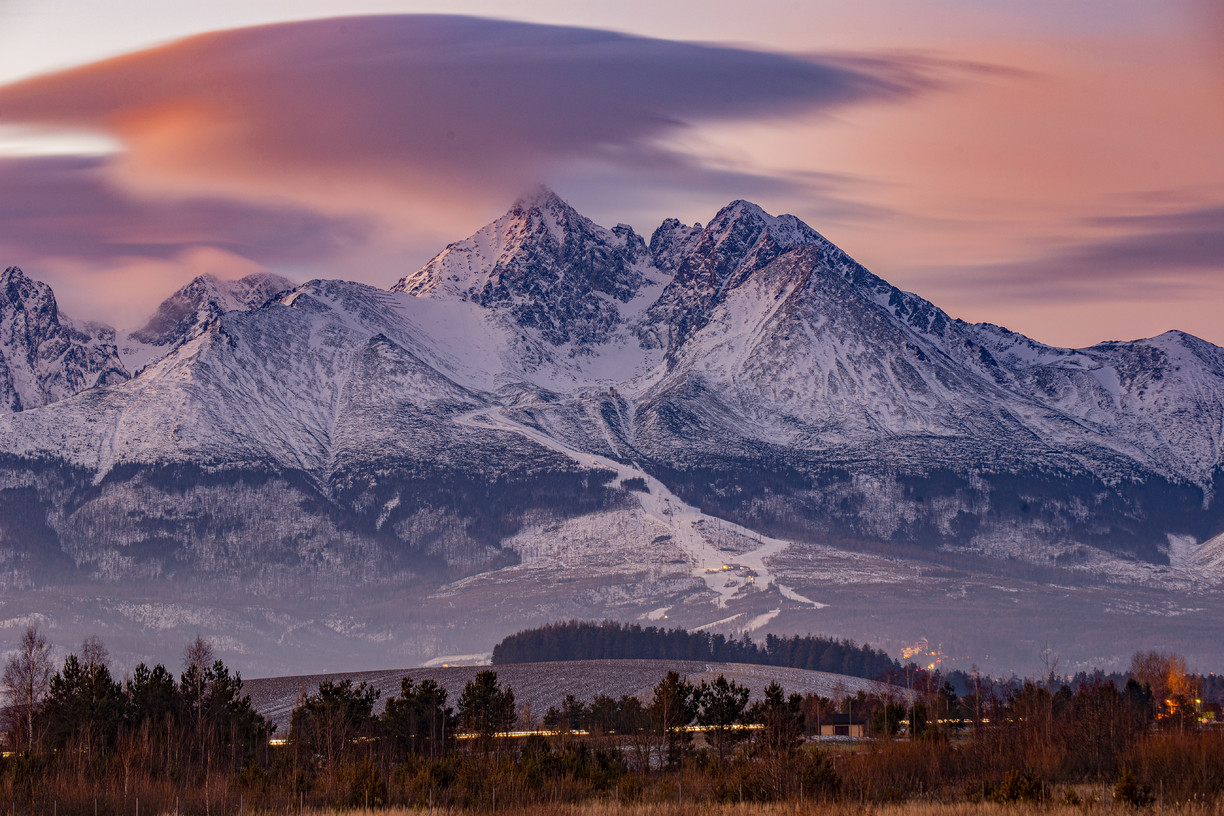 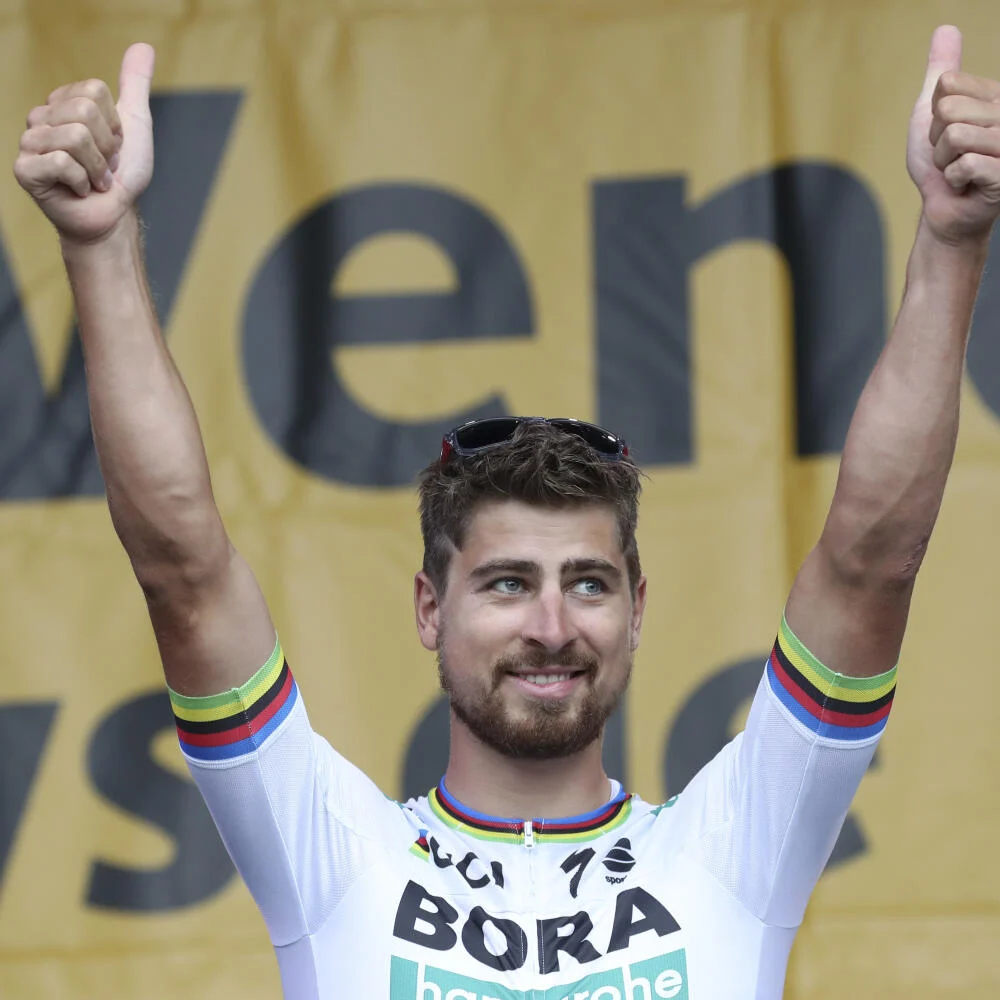 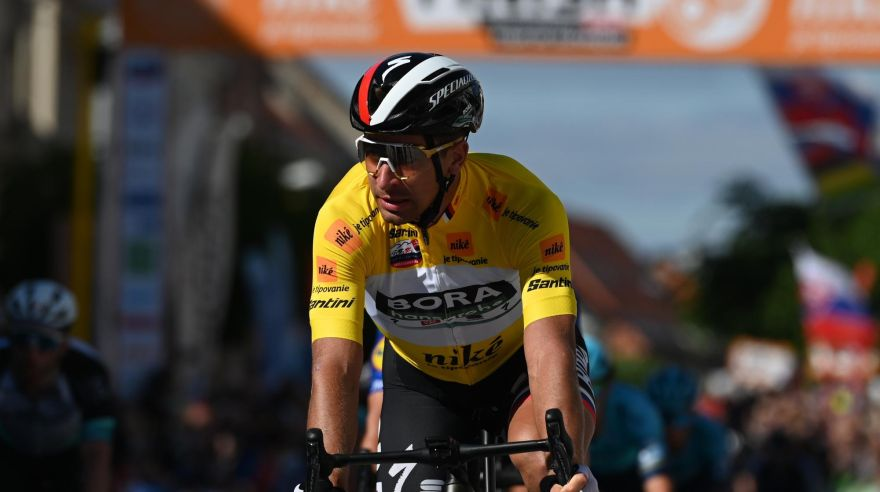 Famous Slovak people
Peter Sagan
* 26. january 1990
professional road bicycle racer
He earned many prestigious victories:
3 World Championships in a row
1 European Championship
17 stages in the Tour of California
15 stages in the Tour de Suisse
12 stages in the Tour de France
And many many more
Population
of Slovakia5.45 million
of Bratislava420 000
Intresting places in Bratislava                                                                   The “Ufo”                                                                                             St. Martin´s CathedralThe SND Theater                                                                                                            Bratislava Castle
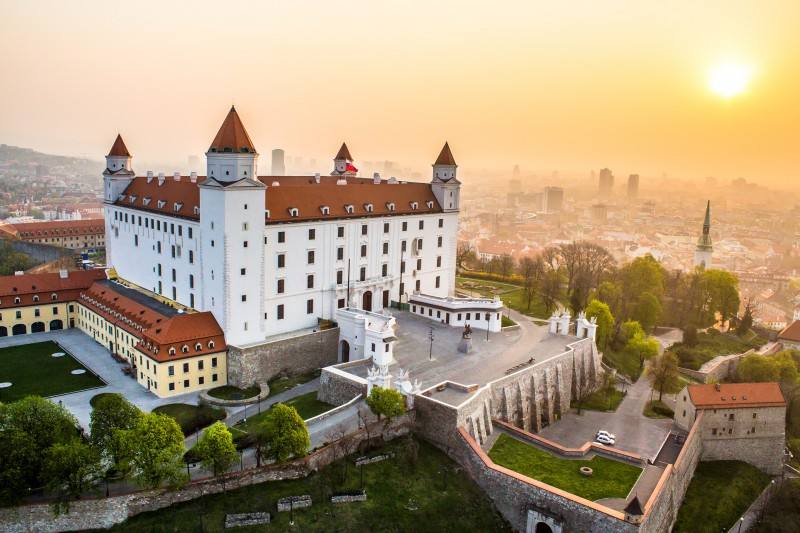 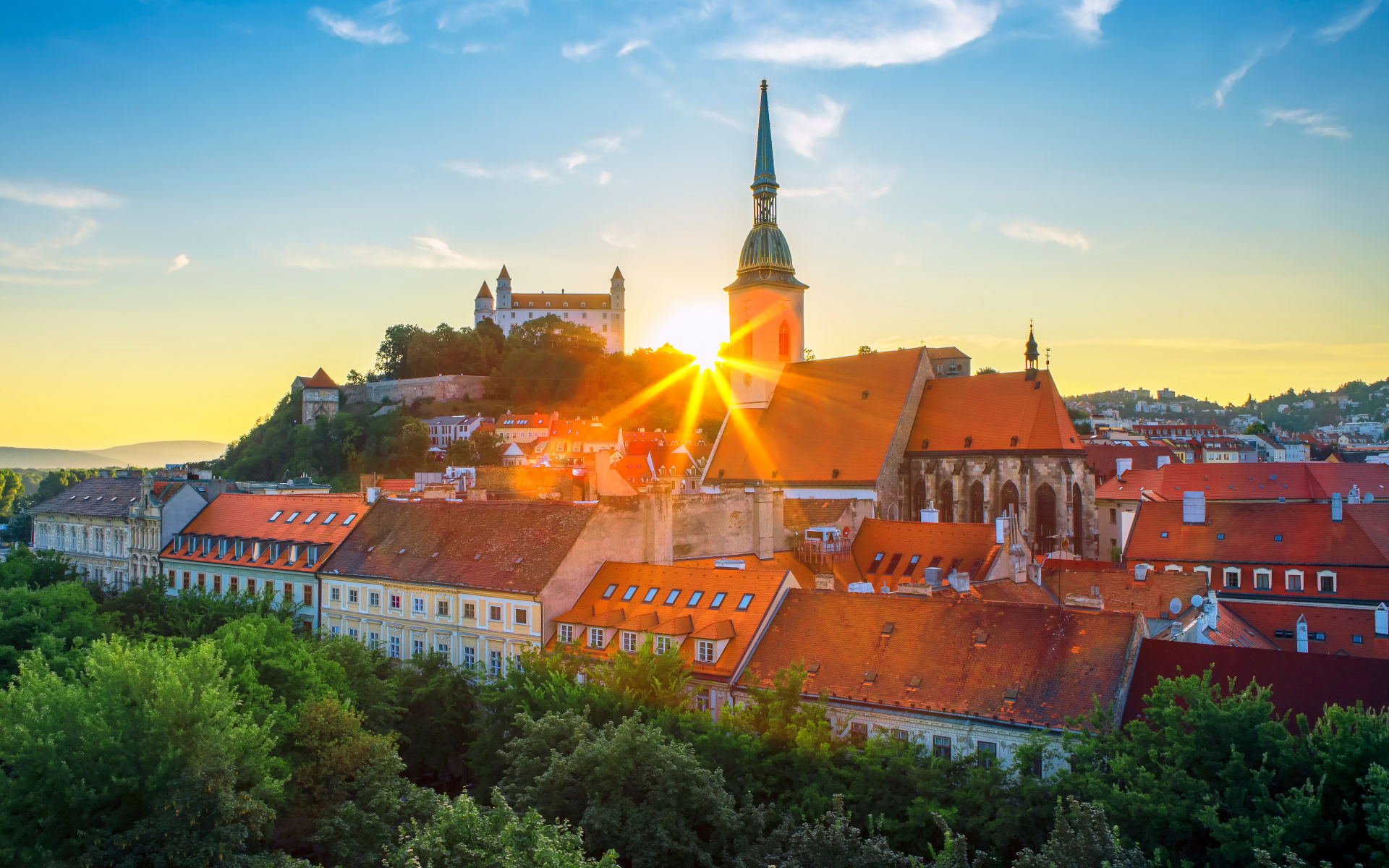 Slovak President
- Slovakia became a state in 1993.- We have had 5 presidents. - Zuzana Čaputová is our current president- She is the first female president in Slovakia.
Our school
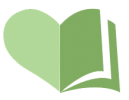 Karloveska Primary and Secondary School
Age 6 - 15 
1st - 9th grade
550 students
77 members of staff
53 teachers
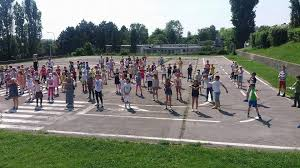